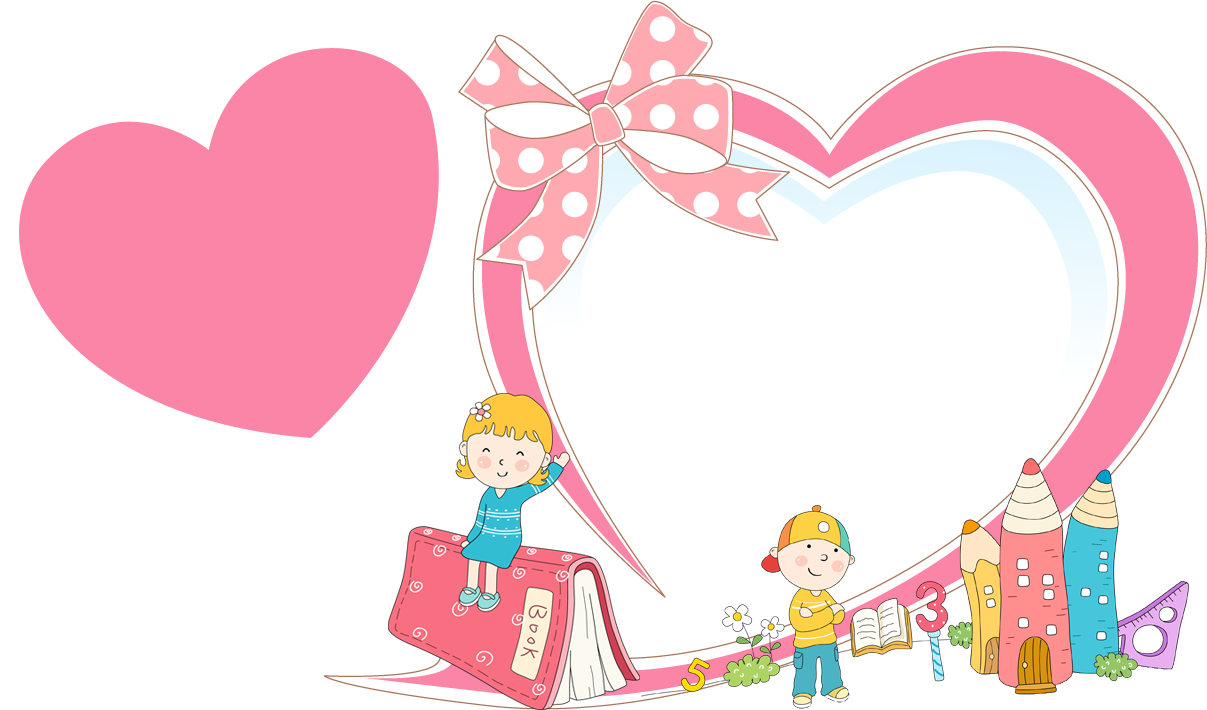 Khởi động
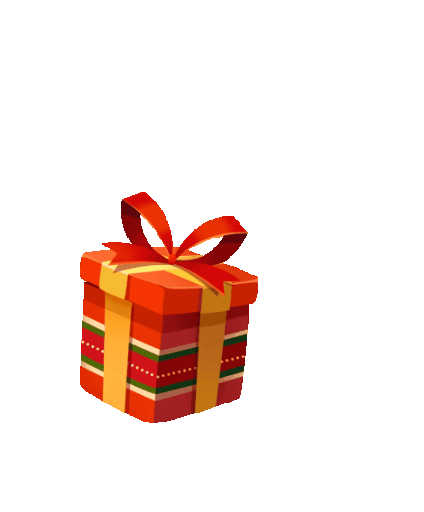 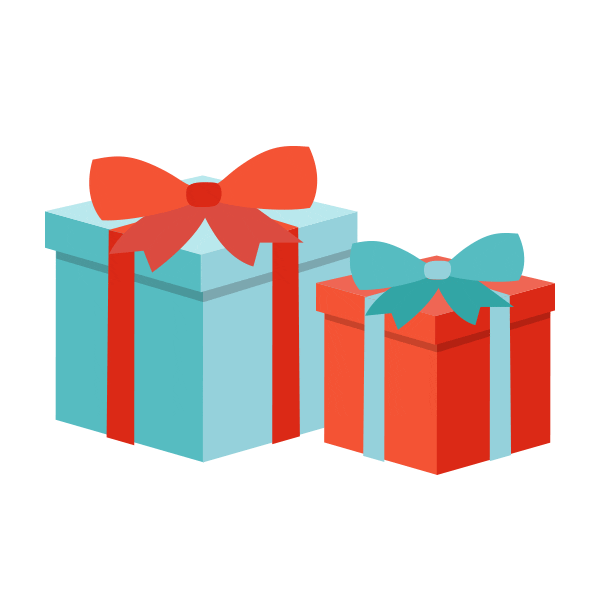 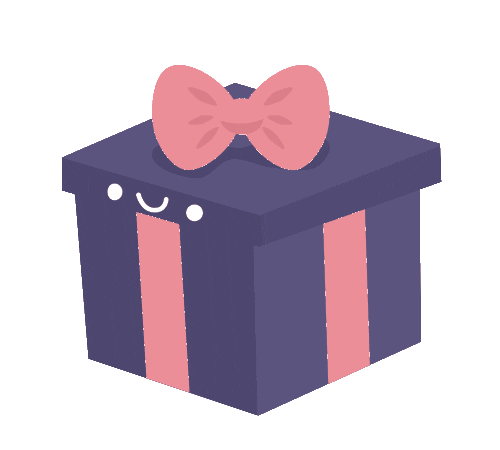 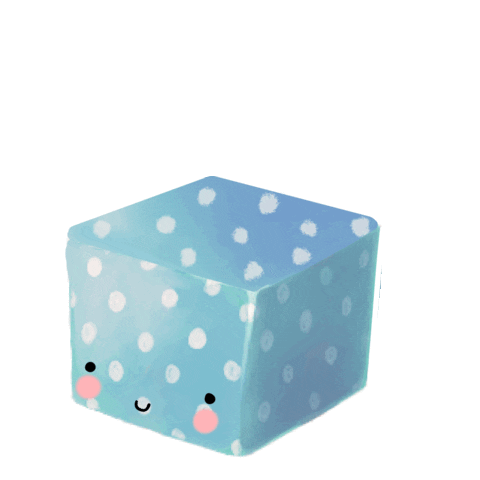 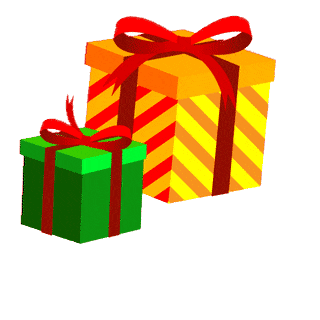 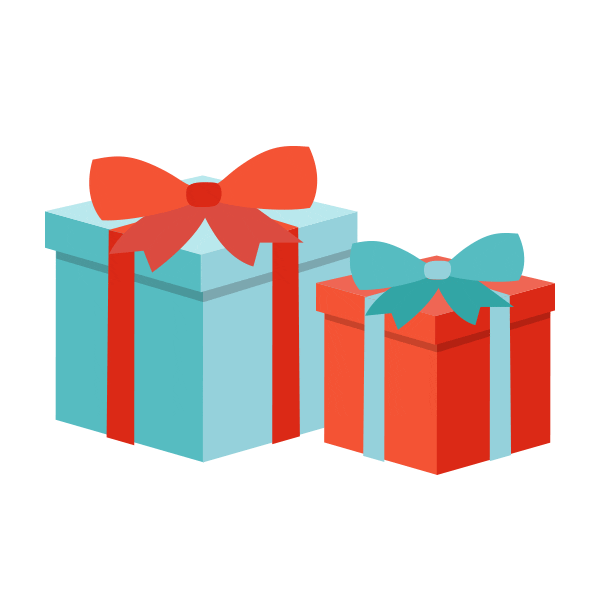 Cùng mở hộp quà
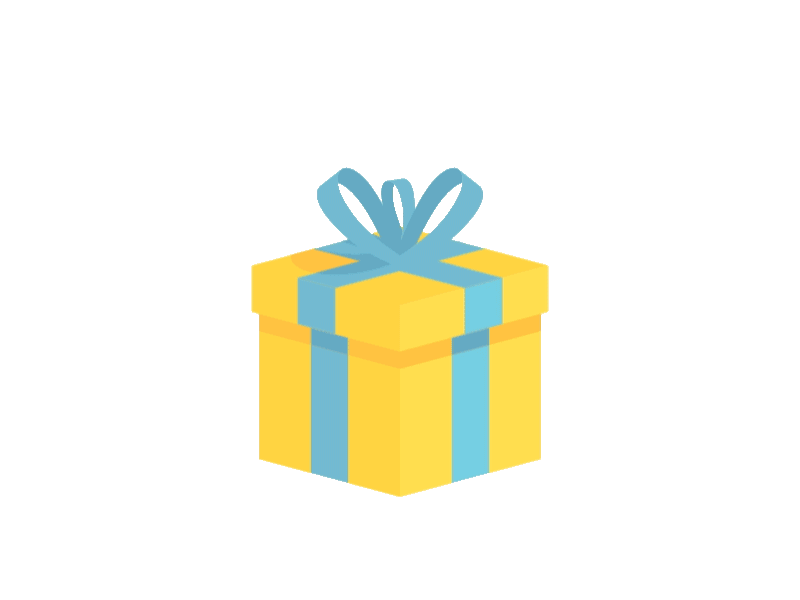 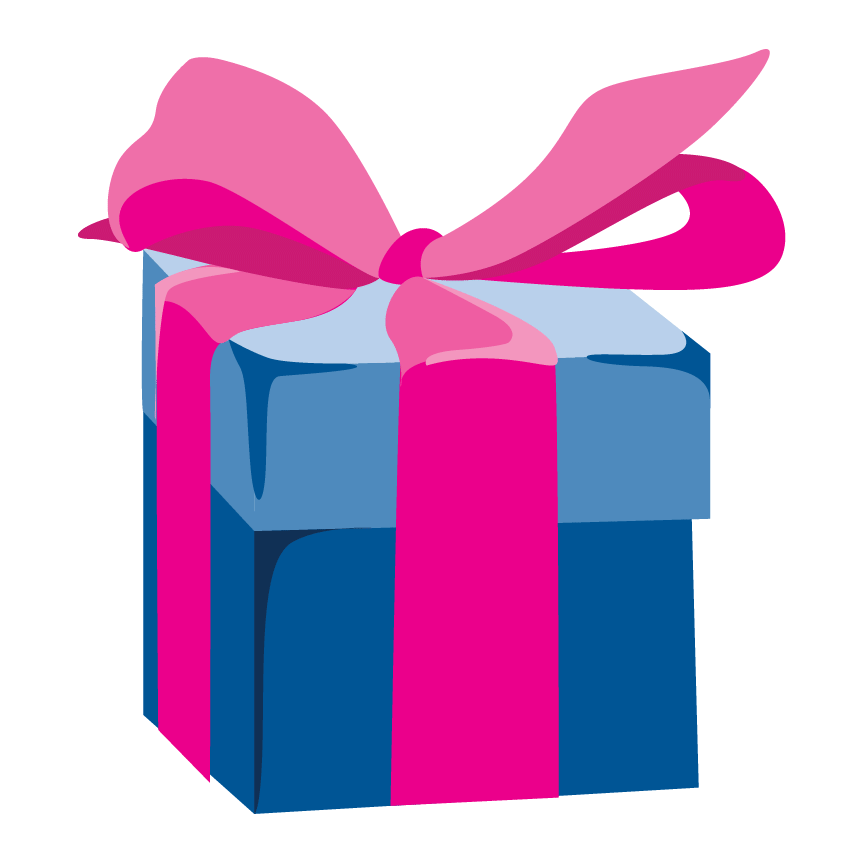 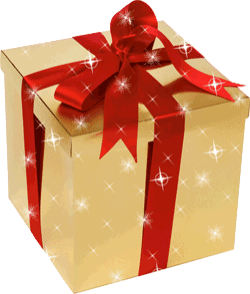 khởi động
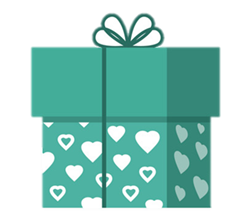 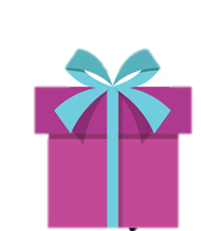 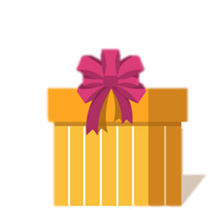 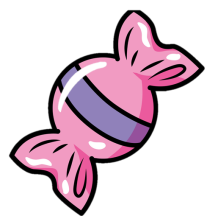 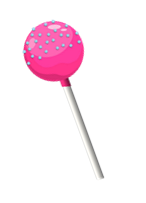 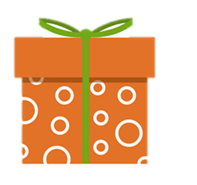 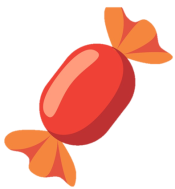 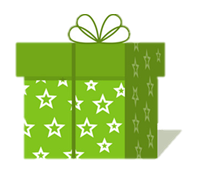 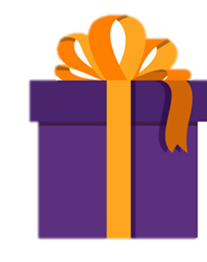 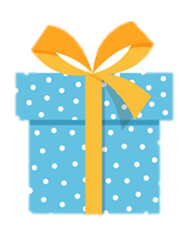 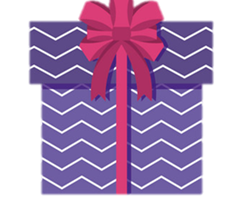 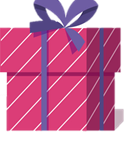 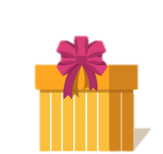 Hãy đọc các tiếng
bụt, lụt, sụt
 dứt, nứt, sứt.
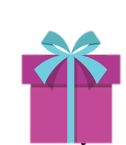 Đọc các từ sau
Bút chì, mứt dừa nứt nẻ, phút chót
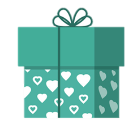 Đọc câu sau
Trận đấu thật gay cấn.
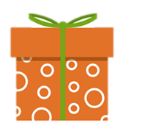 Loại xe nào quen thuộc với học sinh?
Xe đạp
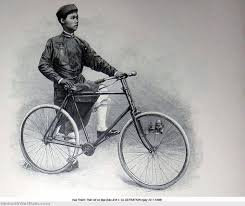 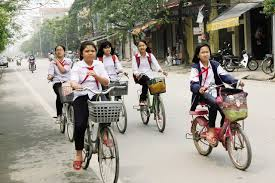 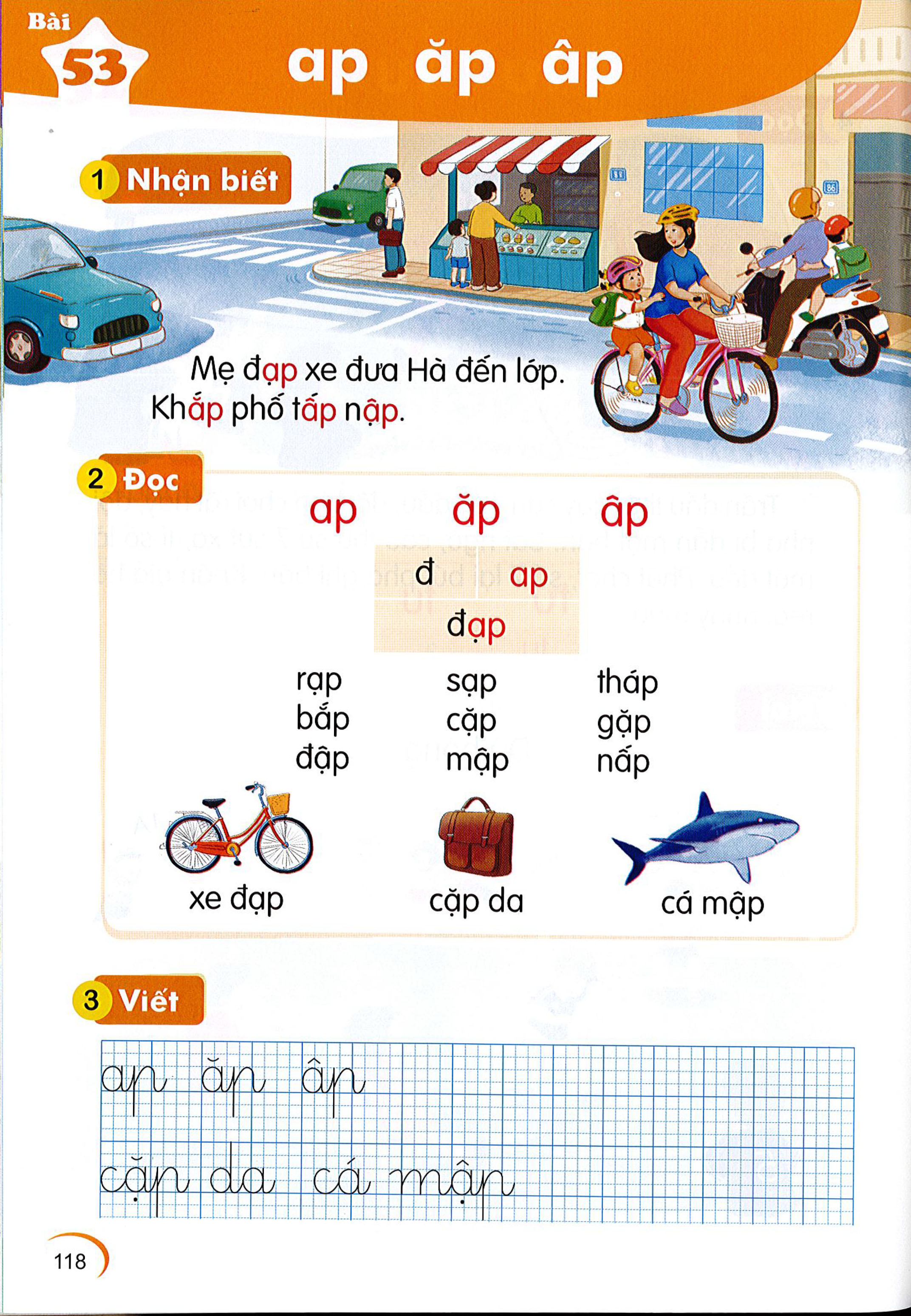 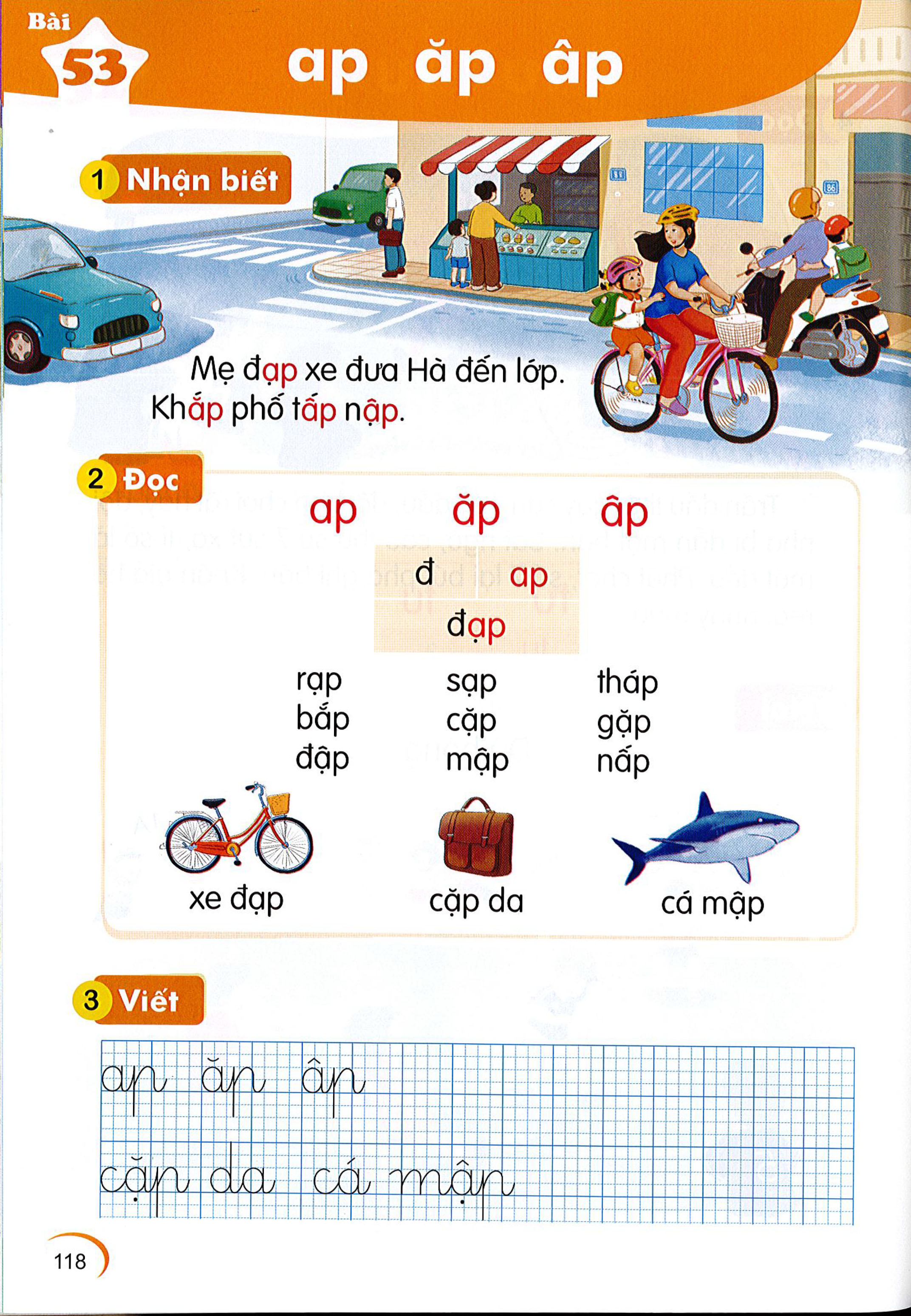 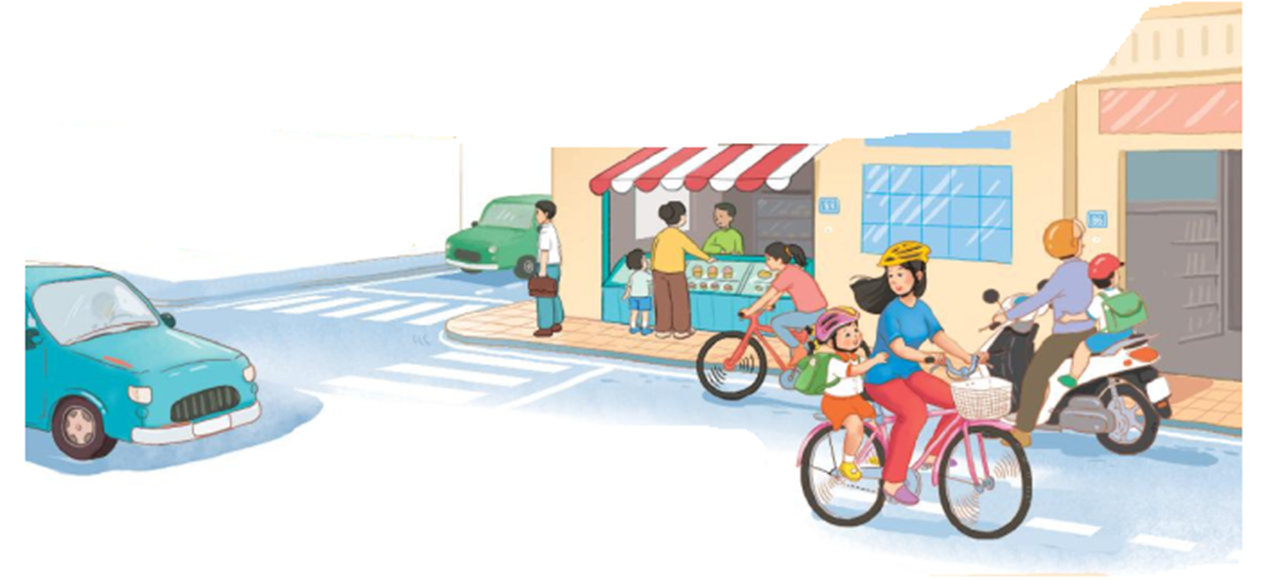 Mẹ đạp xe đưa Hà đến lớp. Khắp phố tấp nập
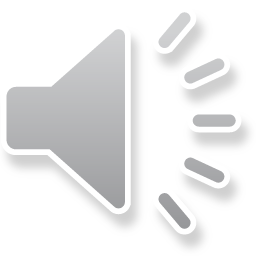 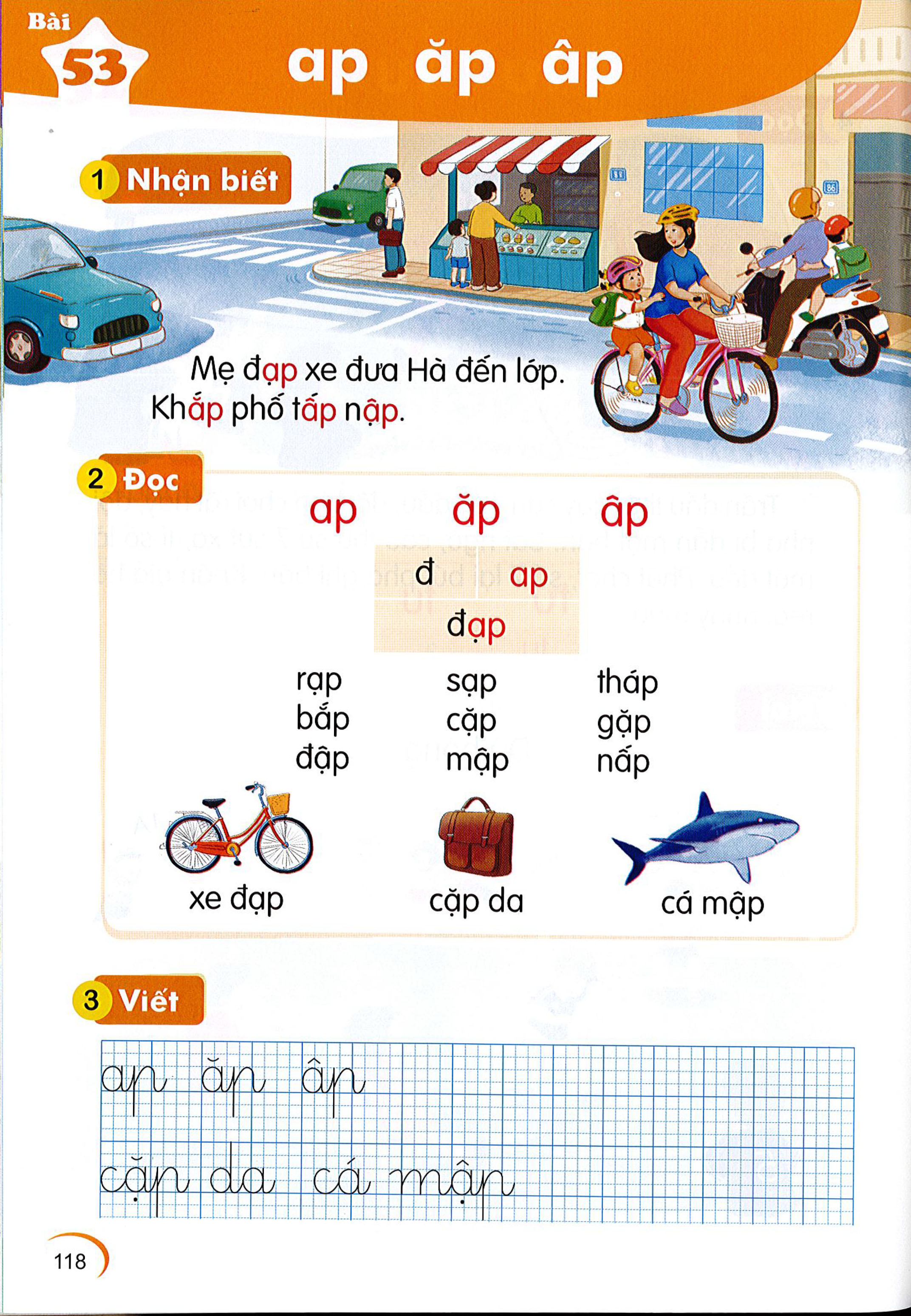 ap    ăp    âp
ap
đ
đạp
Ai nhanh hơn?
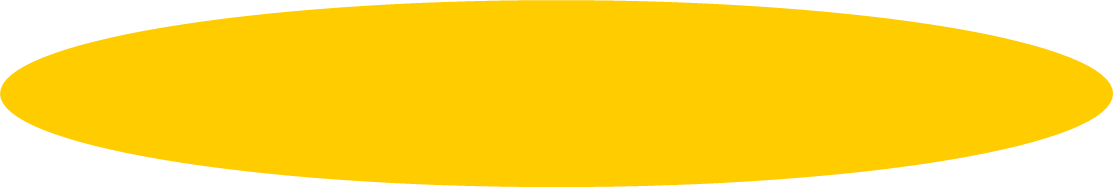 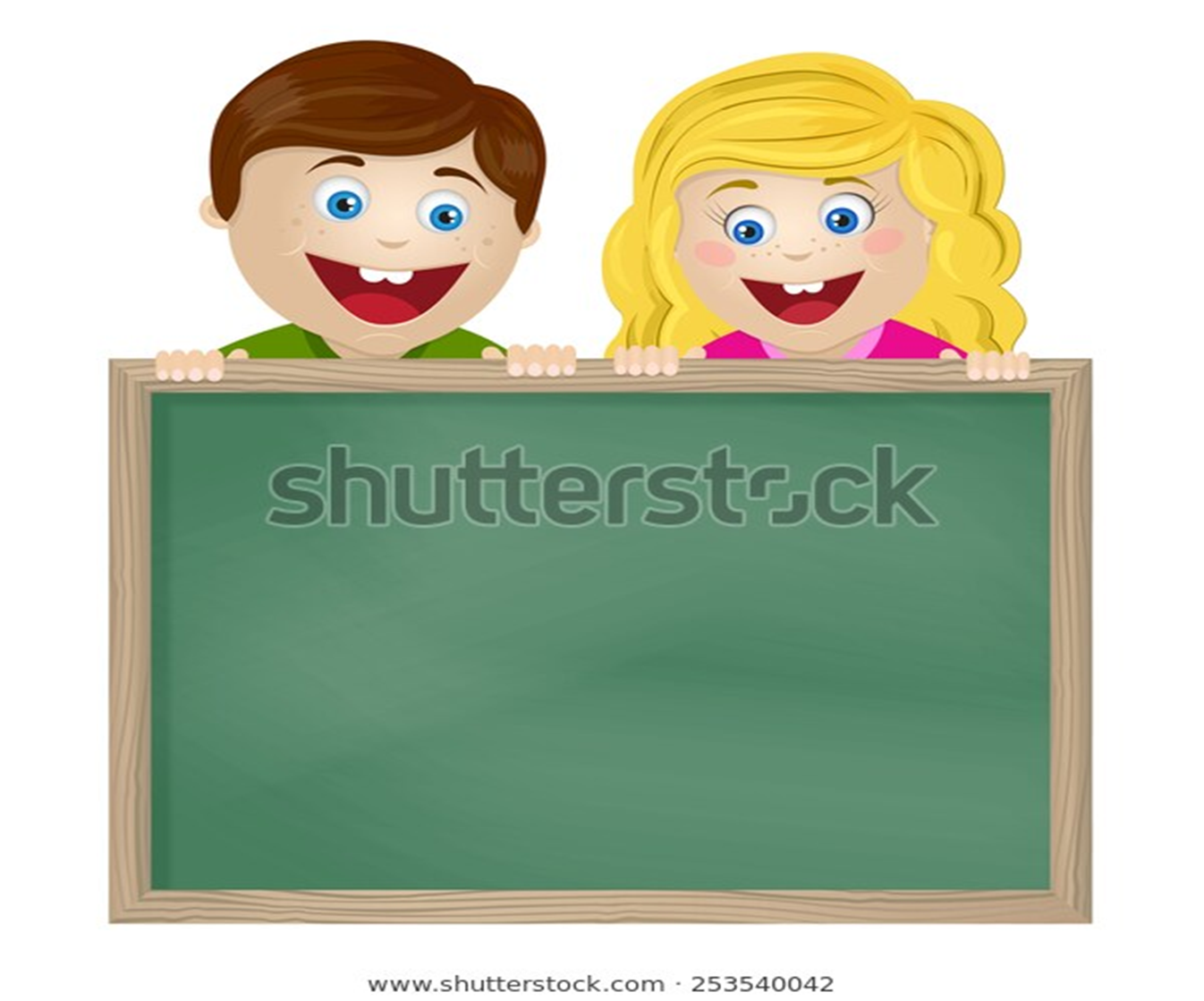 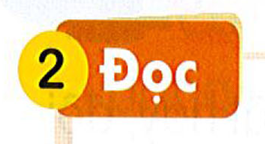 ghép tiếng: 
Âm, vần   tiếng với
ap      ăp       âp
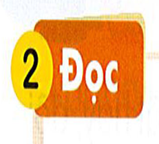 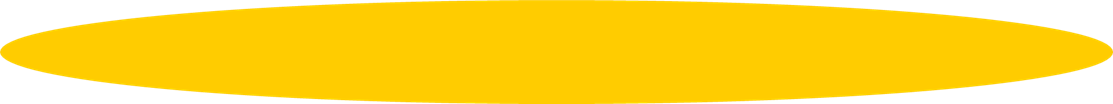 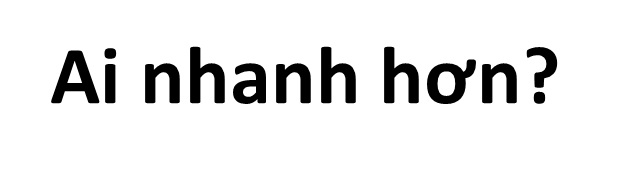 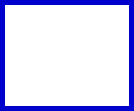 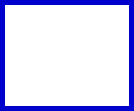 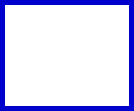 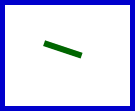 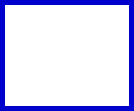 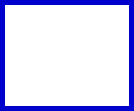 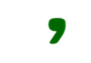 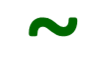 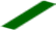 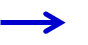 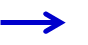 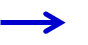 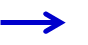 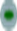 r
ap
rạp
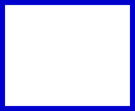 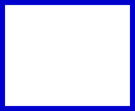 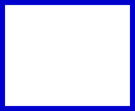 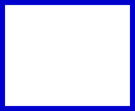 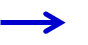 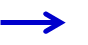 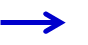 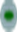 ăp
b
bắp
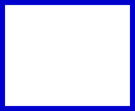 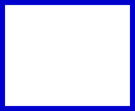 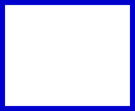 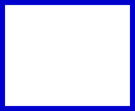 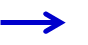 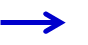 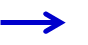 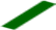 đ
âp
đập
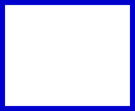 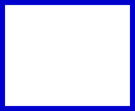 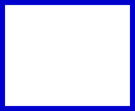 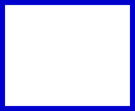 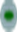 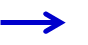 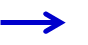 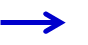 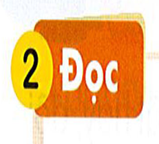 rạp         sạp            tháp 
bắp        cặp             gặp 
đập        mập            nấp
ạp
ạp
ap
ắp
ăp
ăp
âp
âp
âp
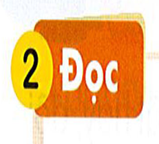 ap    ăp    âp
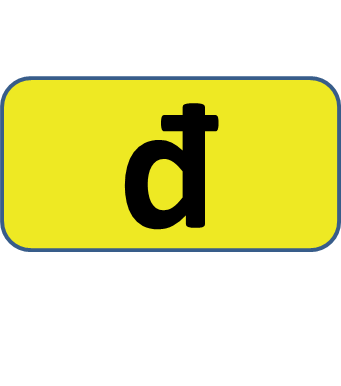 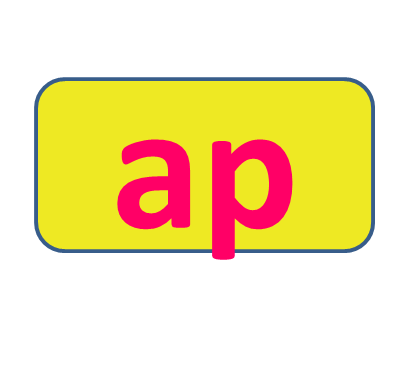 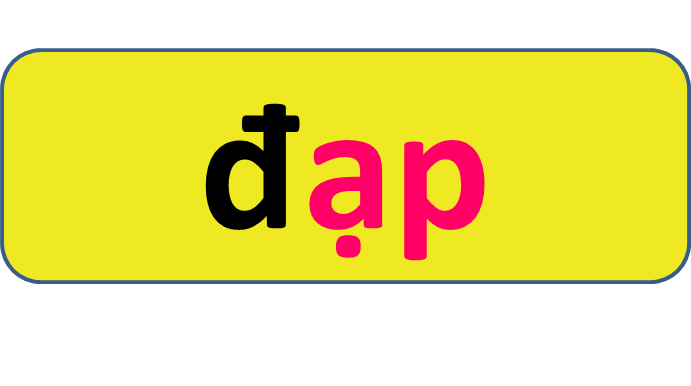 rạp         sạp            tháp
bắp        cặp             gặp
đập        mập          thấp
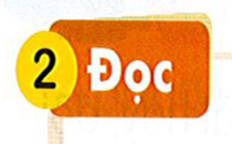 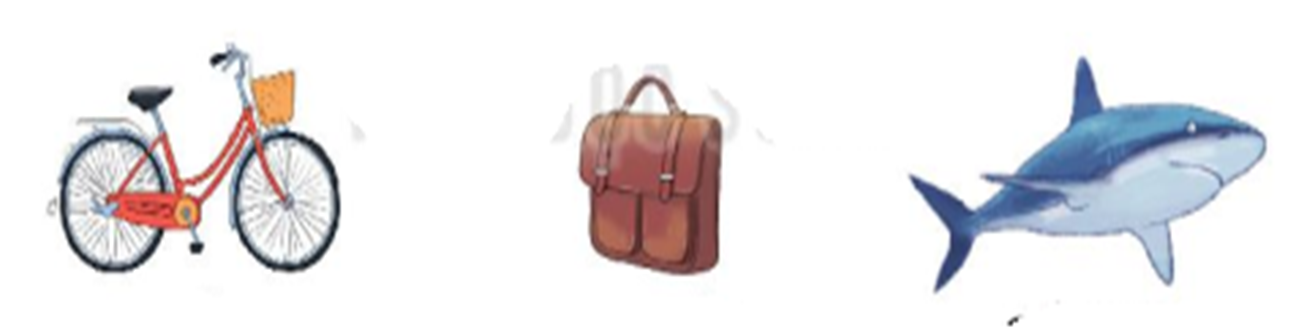 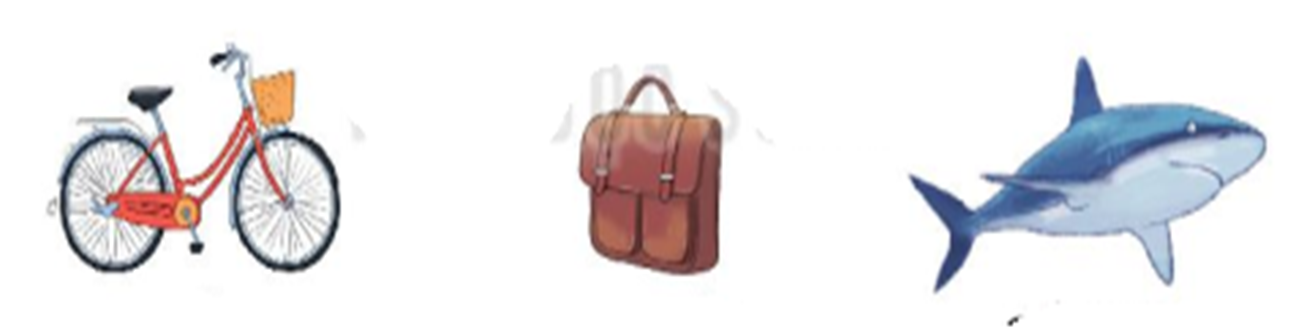 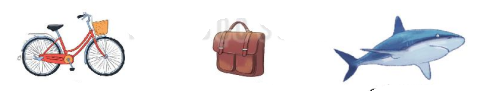 cá mập
xe đạp
cặp da
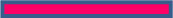 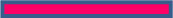 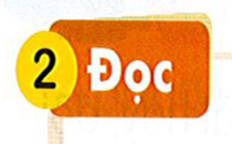 ap    ăp    âp
đ
ap
đạp
Rạp    sạp    tháp     bắp   cặp     gặp 
       đập               mập            nấp
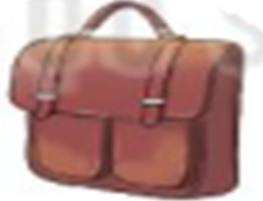 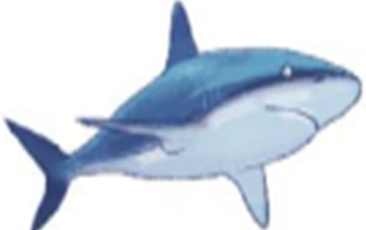 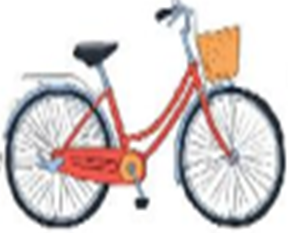 xe đạp
cặp da
cá mập
3
Viết
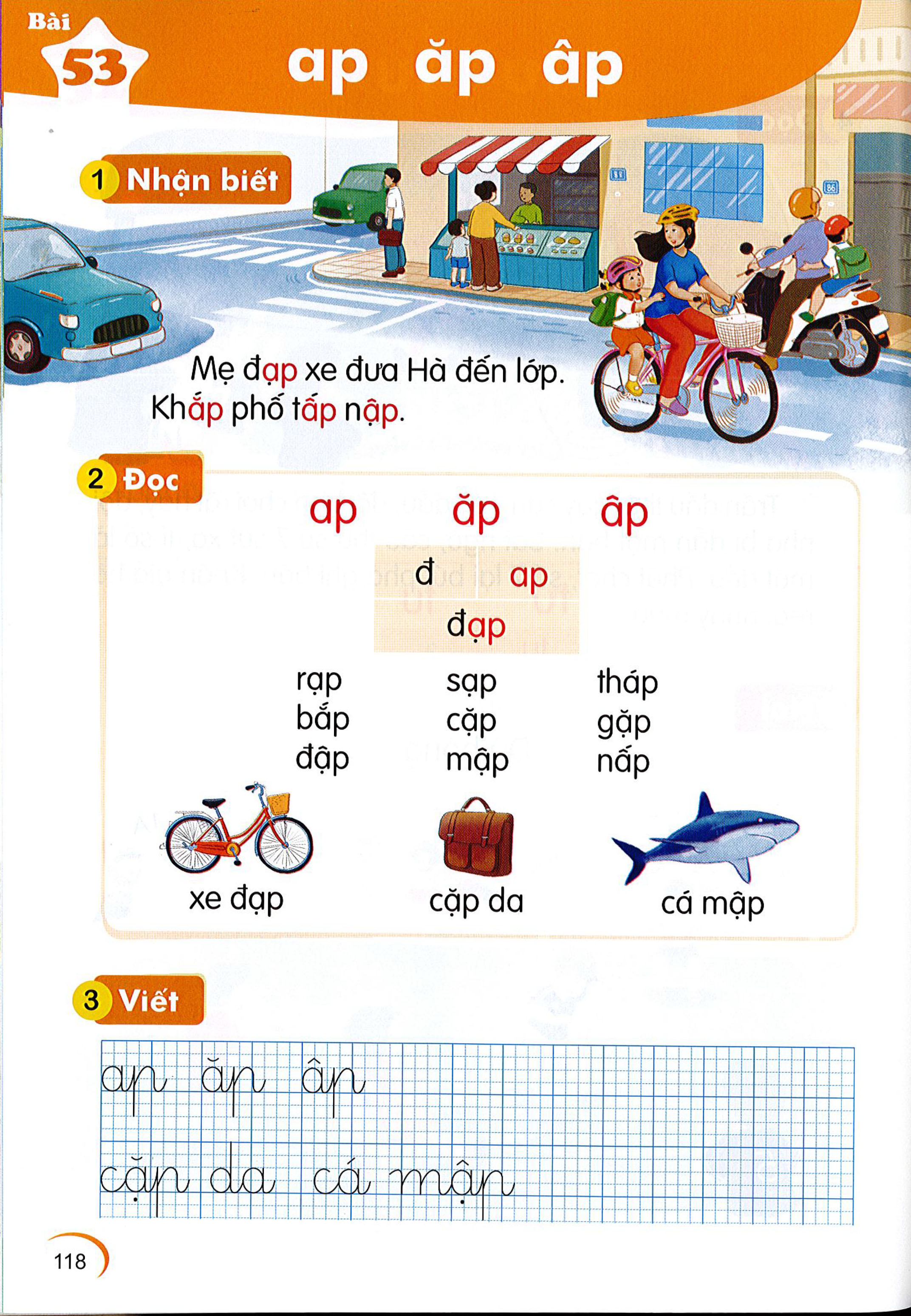 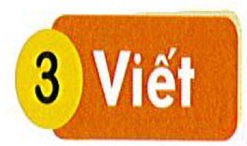 đạp
mập
cặp
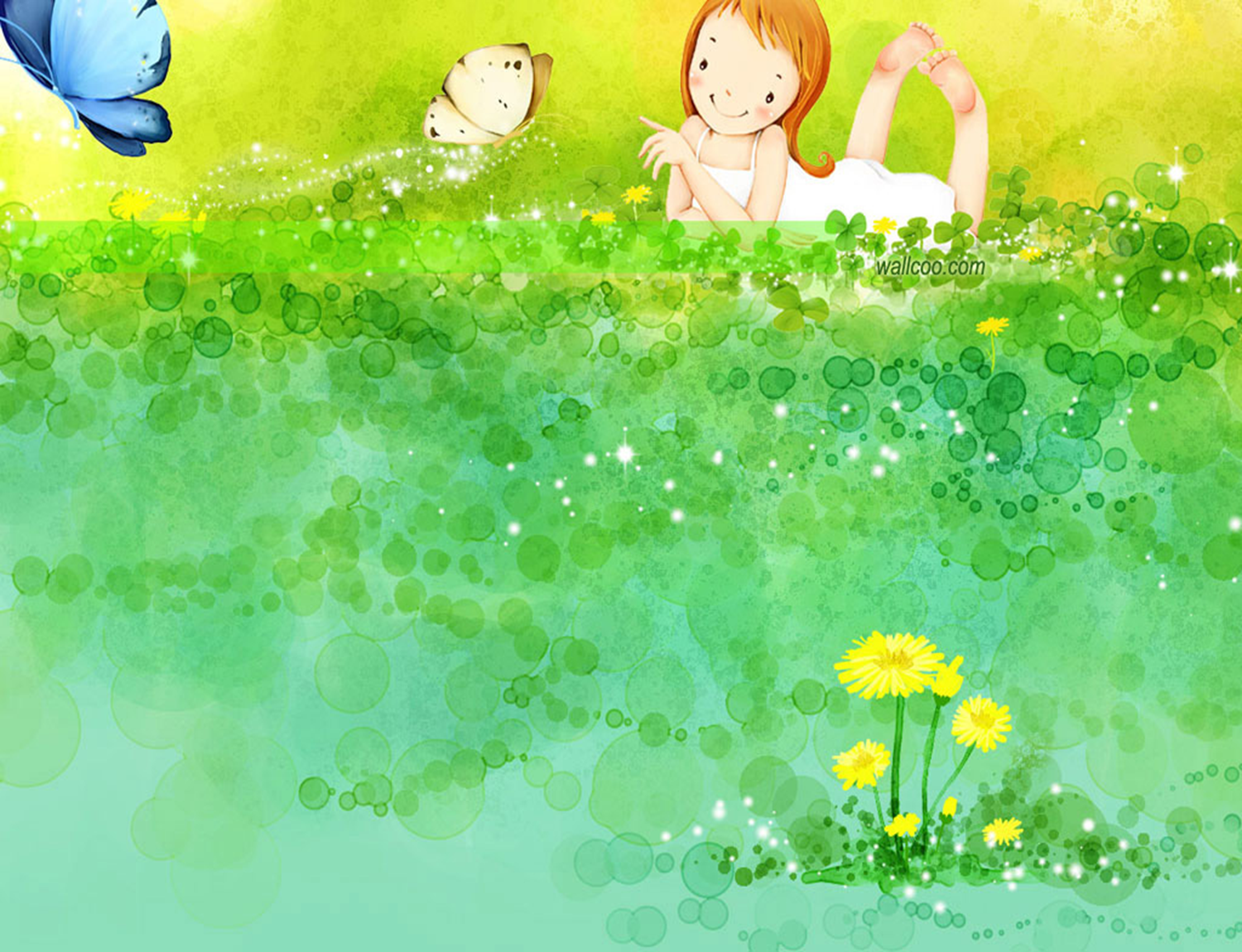 thư gi·n nhÐ!
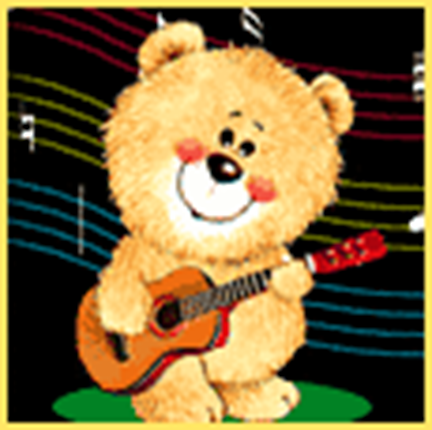 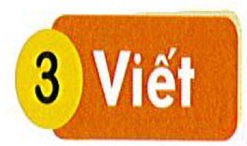 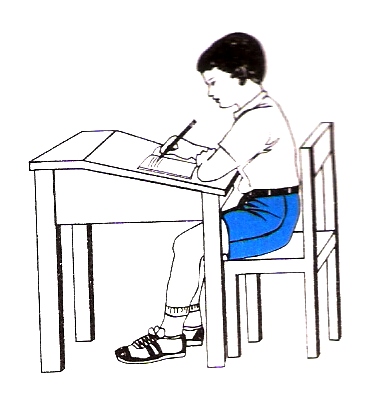 ap    ăp      âp 
cặp da       
 cá mập
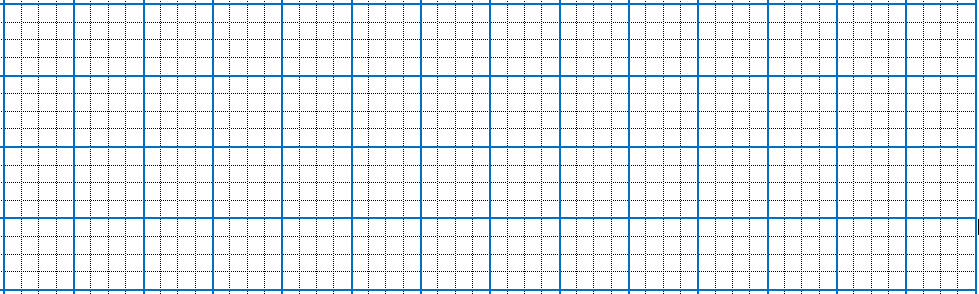 âp
ăp
ap
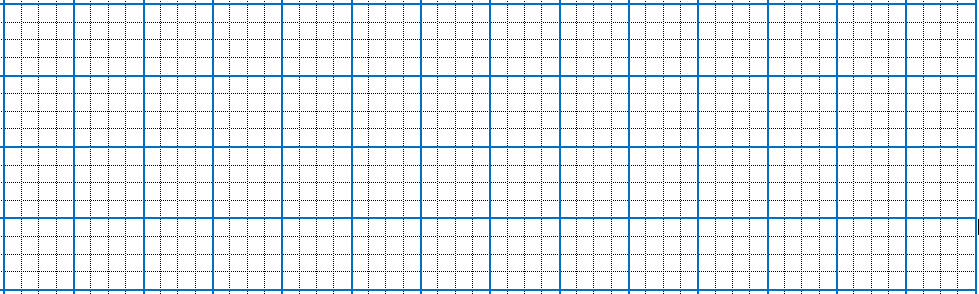 cá mập
cặp da
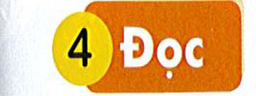 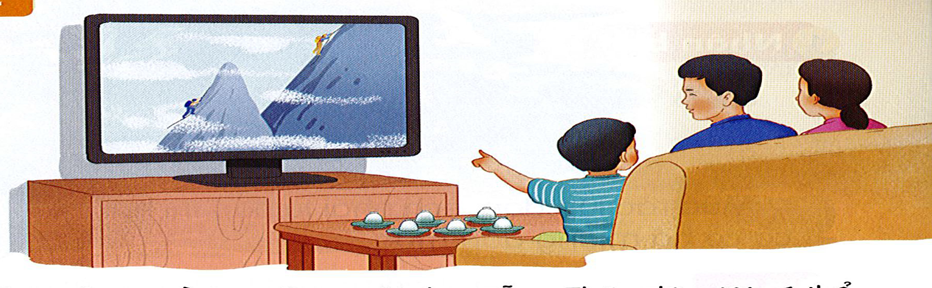 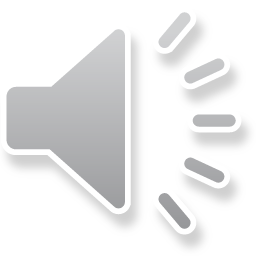 Khi ngủ, tôi nằm im lìm, mặt đen sẫm. Thức dậy, tôi có thể đưa bạn chu du khắp nơi, khám phá thế giới hấp dẫn, đầy ắp sắc màu. Bạn có thể xem phim, nghe nhạc để có phút giây thư giãn,  ấm áp. Tôi là ai?
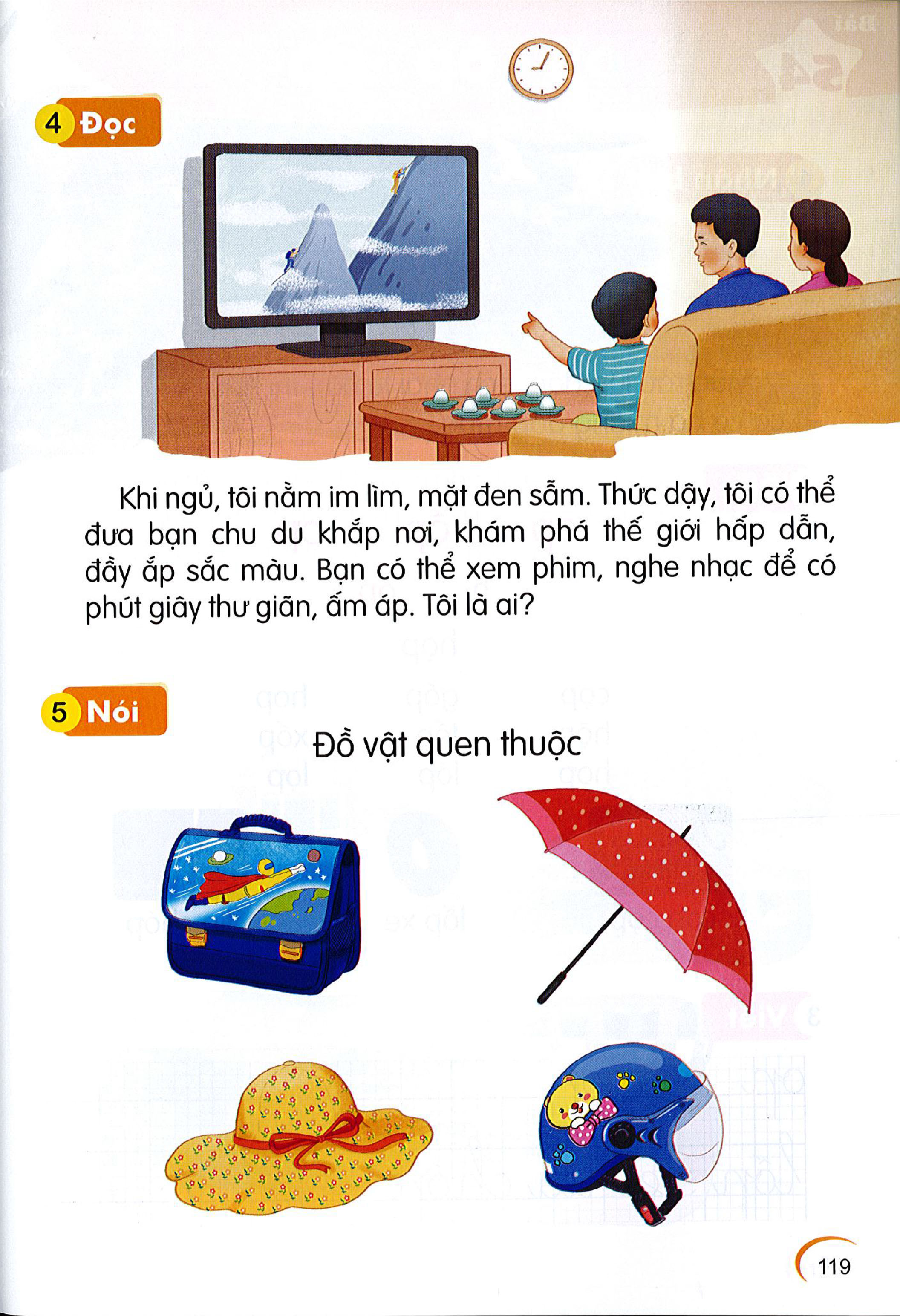 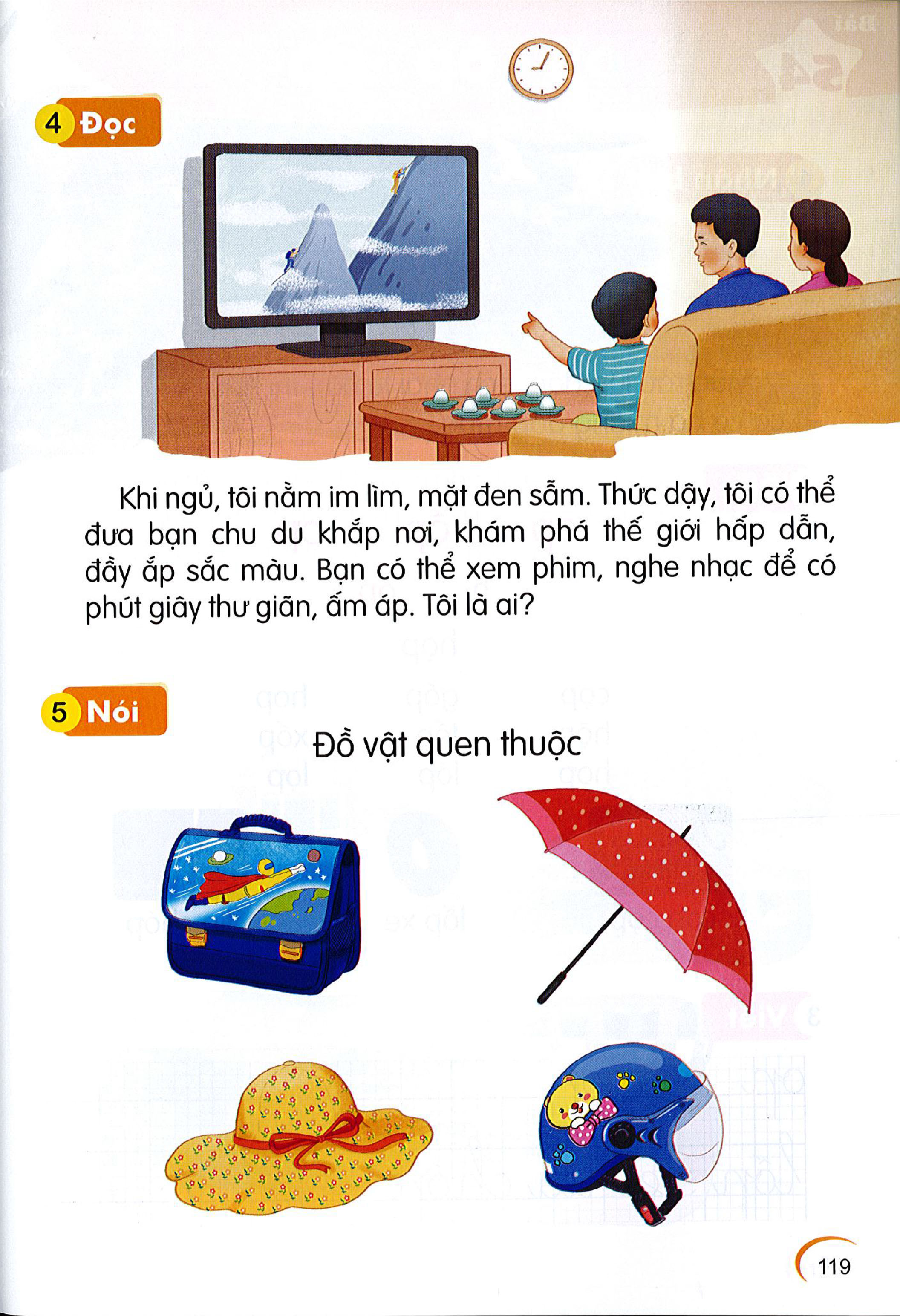 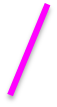 Khi ngủ, tôi nằm im lìm, mặt đen sẫm.    Thức dậy, 
tôi có thể đưa bạn đi chu du khắp nơi, khám phá 
thế giới hấp dẫn, đầy ắp sắc màu.   Bạn có thể xem 
phim, nghe nhạc để có phút giây thư giãn,  ấm áp. 
Tôi là ai?
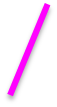 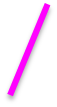 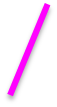 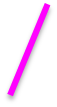 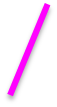 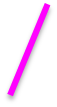 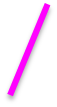 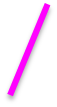 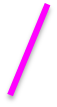 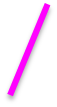 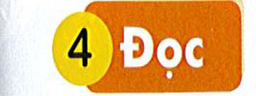 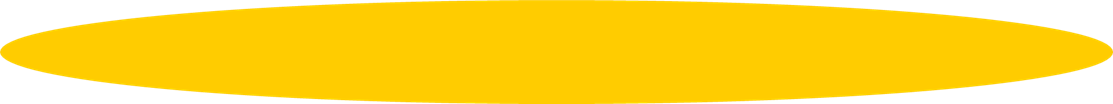 Luyện đọc nhóm 3
Khi ngủ, tôi nằm im lìm, mặt đen sẫm.
Thức dậy, tôi có thể đưa bạn đi chu du khắp nơi, khám phá thế giới hấp dẫn, đầy ắp sắc màu.
Bạn có thể xem phim, nghe nhạc để có phút giây thư giãn. Tôi là ai?
Đồ vật quen thuộc
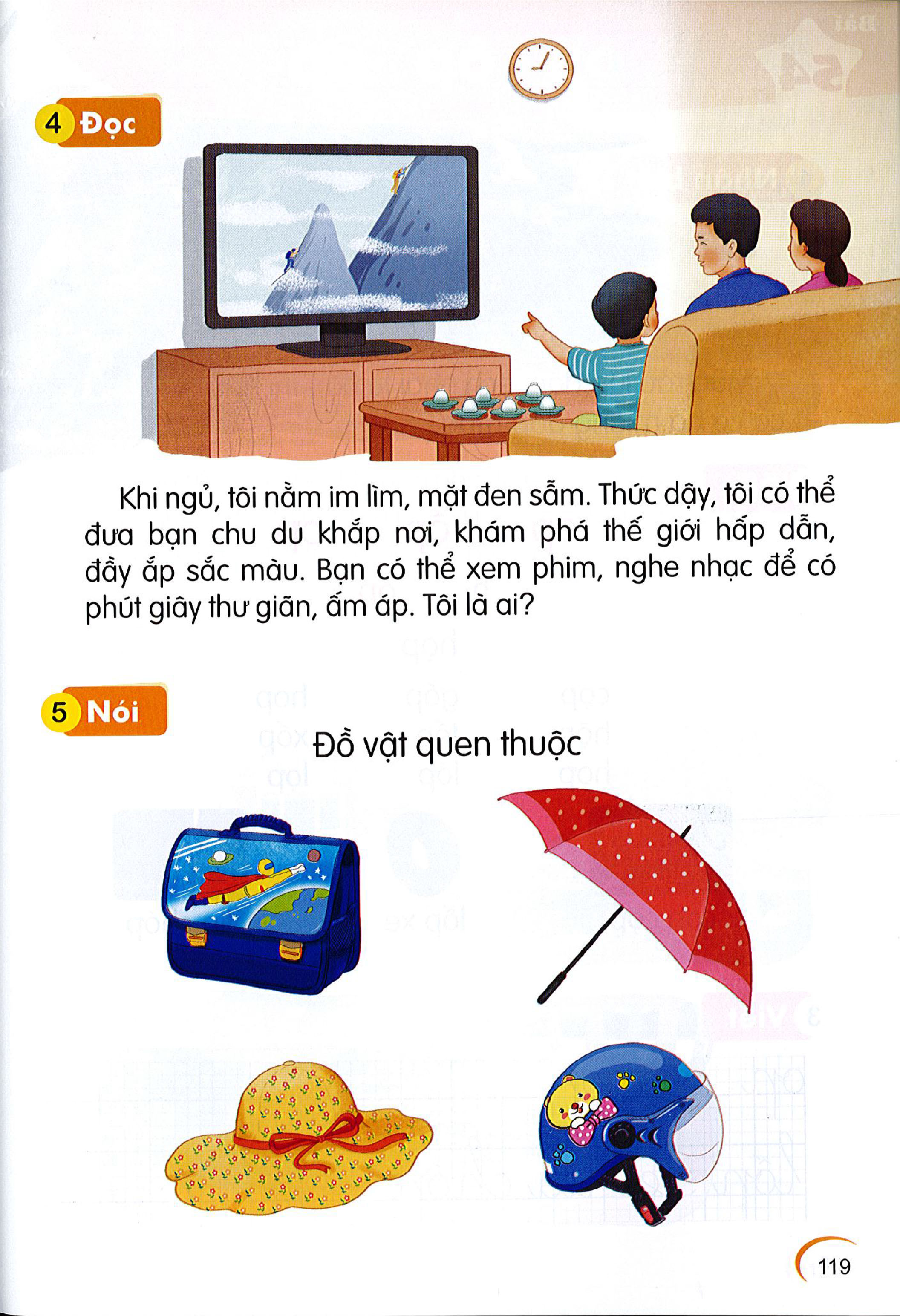 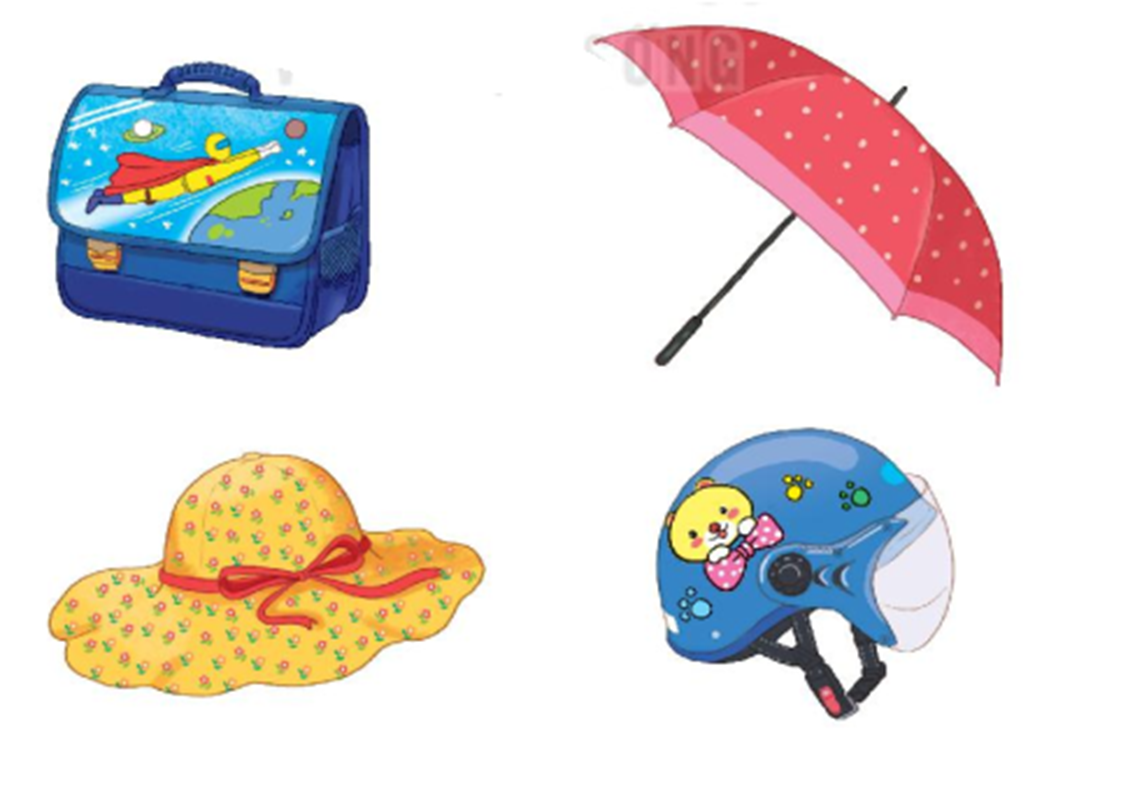 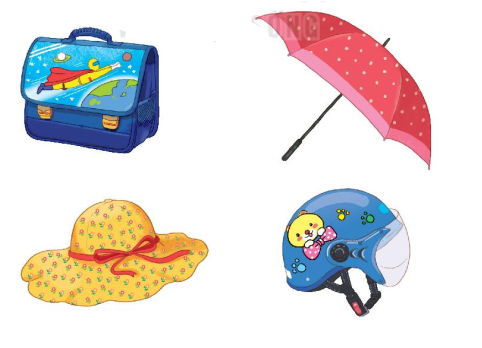 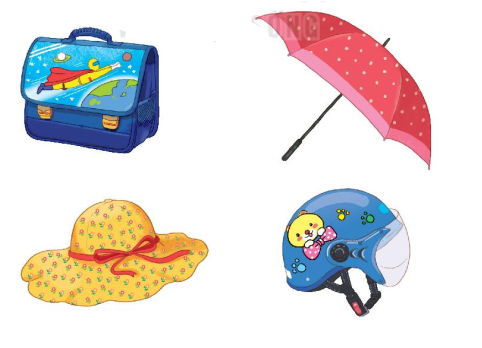 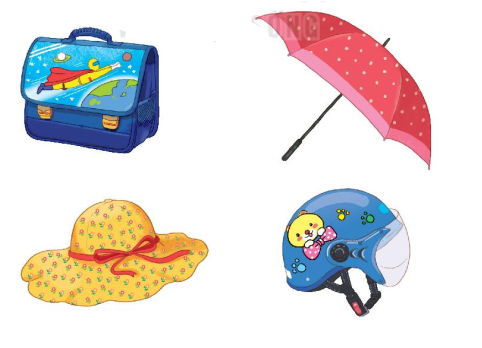 CỦNG CỐ BÀI HỌC
Hãy tìm các tiếng có chứa các vần vừa học?
Nêu tên các từ ngữ có vần vừa học?
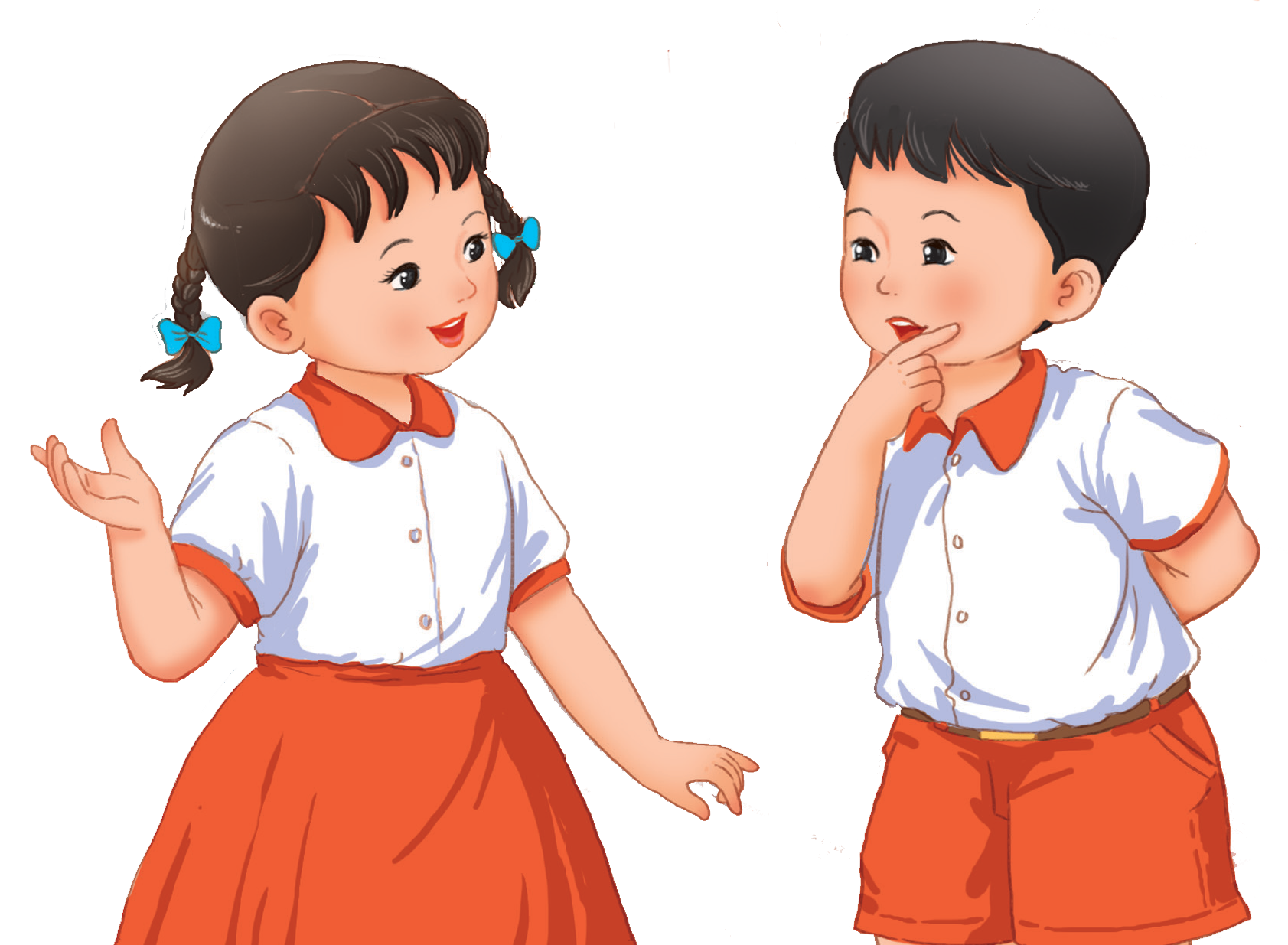